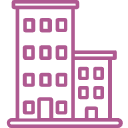 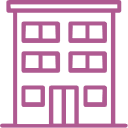 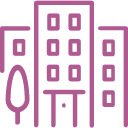 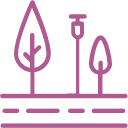 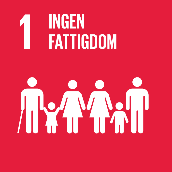 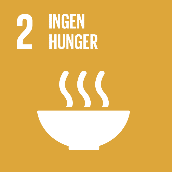 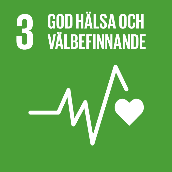 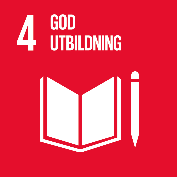 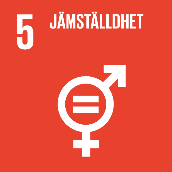 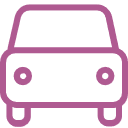 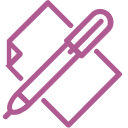 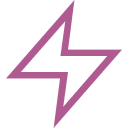 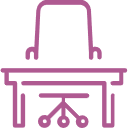 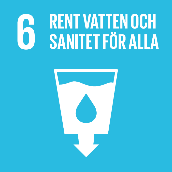 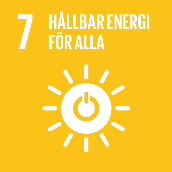 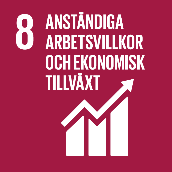 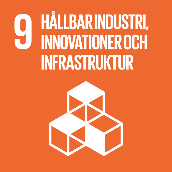 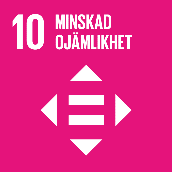 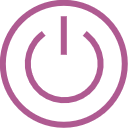 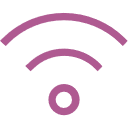 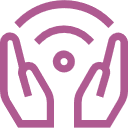 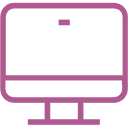 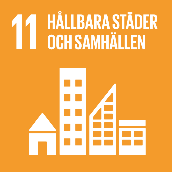 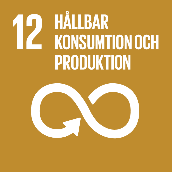 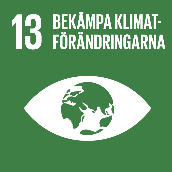 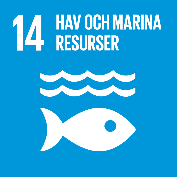 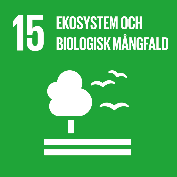 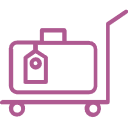 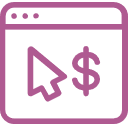 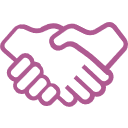 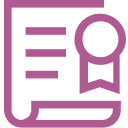 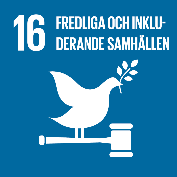 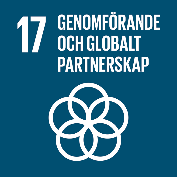 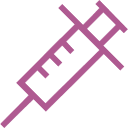 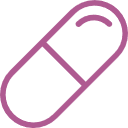 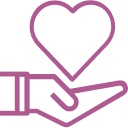 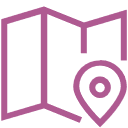 2024-01-11
1
Avtalstid
Delområden
2023-10-01--2027-09-30. Från 18 mån kan inköpscentralen säga upp avtalet med sex mån uppsägningstid.
Kontors- och skolmaterial samt datortillbehör 2022
Delområde 1 – avbröts och har upphandlats på nytt, se ramavtal Kopieringspapper 2022 
Delområde 2 – Material för kontor och skola
Delområde 3 – Skriv- och räknehäften till skola
Delområde 4 –Standardtillbehör till datorer och skrivare
Delområde 5 - Ergonomiska tillbehör
Avropsmodell
Beställningar ska kunna ske skriftligt till leverantörerna via e-post, kundtjänst och webbutik. Beställning ska kunna ske via e-handelssystem. 
Vid respektive prisbilaga nedan anges hur avropen ska ske.
Enkelhet
Ett heltäckande sortiment som täcker de flesta av era behov av varor inom kontor och skola samt standardtillbehör till datorer och skrivare samt ergonomiska tillbehör. 
Ett ramavtal som gör det enkelt för er att beställa ifrån oavsett om ni e-handlar eller gör beställningar på annat sätt. 
. 
Ett ramavtal som avlastar er i både upphandlings-och uppföljningsskedet.
Leveransvillkor
Löpande leveranser – senast inom 5 arbetsdagar
DDP, Incoterms 2020. Leverantören står för alla risker och kostnader fram till att godset finns tillgängliga på den angivna platsen. Leverantören står även för importklarering. 
Följesedel med information om varor, artikelnummer, beställd kvantitet och levererad kvantitet ska medfölja varje varuleverans 
Fasta leveransdagar
Expressleverans max 400 SEK
Utökad leveranstjänst max 175 SEK per påbörjad kvart
Småorderavgift 125 SEK om beställningsvärdet understiger 250 SEK, exklusive mervärdesskatt
Leverantören ska medverka till samordnad varudistribution
Hållbarhet
Sortimentet innehåller miljömärkta varor och miljömärkningen ska vara synliggjord i prislistor och i webbutikför för att underlätta det hållbara valet. Radergummin, golvskydd, arbetsmattor och varor av konstläder är fria från PVC och avtalet innehåller kemikaliekrav mot bl.a. ftalater, cykliska siloxaner m.fl. Till en ett självkostnadspris för kommunen/regionen kan en koldioxid rapportering begäras in från leverantörerna.

miljömärkning
Leverantörer
Corima AB – delområde 5
Lyreco Sverige AB - delområde 2, 3, 4 och 5
Olsonic AB – delområde 5
Perfect Print Sverige AB – delområde 4
Effektivisering
Ramavtalet frigör resurser i era inköpsprocesser och hållbarhetsarbetet samt bidrar till kostnadsbesparingar genom inköpscentralens stordriftsfördelar.
En stor vinst för dig i förhållande till tidigare ramavtal är att avtalet erbjuder ett bredare, behovsförankrat sortiment av kontors- och skolmaterial samt datortillbehör.
Pris och sortiment
Rangordningen anges i ( ) samt särskild fördelningsnyckel (fördelningsnyckel ) anges vid respektive leverantörs prislista.
Corima AB Bilaga 04 (fördelningsnyckel) – Prislista

Lyreco Sverige AB, Bilaga 04, 05, 06 (2) och 07 (fördelningsnyckel) – Prislista

Olsonic AB Bilaga 04 (fördelningsnyckel)- Prislista

Perfect Print Sverige AB -Bilaga 04 -  Prislista (1)
Innovation
Leverantören ska senast 18 månader efter avtalsstart kunna rapportera koldioxidutsläpp från transporter som utförs i uppdragen enligt ramavtalet.
Avtalsuppföljning
Leverantören ska kunna tillhandahålla en fungerande e-handelsprocess inom en månad från den upphandlande myndighetens skriftliga begäran om etablering av e-handel enligt avsnittet "Begäran om etablering av e-handelslösning”. 
Leverantören ska senast vid ramavtalsstart kunna skapa och sända elektronisk katalog (sortimentsoch prislista) enligt minst ett av följande format: • Peppolkatalog (Peppol BIS Catalogue without response) • SFTI:s katalog som cellstrukturerad mall (se bilaga 15) • SFTI ESAP 6 • Annan katalog som är anpassad till Raindance marknadsplats, Unit4 ERP och Visma Proceedo
Digitalisering
Vi genomför flera uppföljningar på samtliga av våra ramavtal under en avtalsperiod. Syftet är att uppnå de mål och ambitioner som ligger bakom upphandlingen.
Kontors- och skolmaterial samt datortillbehör 2022
Omfattning
Fördjupning
För detta ramavtalsområde har vi samarbetat med referensgrupp för att ställa relevanta krav inom de olika delområdena. Gruppen har representerats av personer från både kommun och region för att spegla det nationella behovet för det upphandlade sortimentet. 

En stor vinst för dig i förhållande till tidigare ramavtal är att avtalet erbjuder ett bredare, behovsförankrat sortiment av kontors- och skolmaterial samt datortillbehör. 

E-handelskraven är också uppdaterade från tidigare ramavtal.  

Inom delområdena  finns olika avropsordningar  - Avrop från utsedd ramavtalsleverantör, rangordning och särskild fördelningsnyckel. 

Rangordningen anges i (1, 2 eller 3 ) samt särskild fördelningsnyckel (fördelningsnyckel ) anges vid respektive leverantörs prisbilaga.
Ramavtalet omfattar material för kontor och skola, skriv- och räknehäften, standardtillbehör till datorer och skrivare samt ergonomiska tillbehör. 

Leverantörerna erbjuder ett brett urval artiklar inom respektive delområde och tillgodoser olika behov och målgrupper.  

Delområde 2 och 3  – Material för kontor och skola innehåller pennor, korrigering och linjal, skrivbordstillbehör såsom hålslag, pennställ mm, saxar, lim och fästmaterial, pärmar och sortering, papper, block och blanketter, planeringstillbehör, skolmaterial, skriv och räknehäften för skola samt batterier.  

Delområde 4 – Standardtillbehör till datorer och skrivare innehåller datortillbehör, skrivartillbehör såsom tonerkassetter och bläckpatroner

Delområde 5 - Ergonomiska tillbehör.
Hållbarhet
Revision och uppföljning
Adda Inköpscentral genomför flera typer av revisioner under ett ramavtals löptid.

Följande revisioner inom olika områden kan genomföras för det enskilda ramavtalet; 

Ekonomisk redovision
Etiska och sociala krav
Hållbarhetskrav samt i vissa förekommande upphandlingar även 
Arbetsrättsliga villkor.
Vi har ställt krav på att leverantören verkar för och aktivt bidra till att nå det nationella målet om minskade utsläpp för inrikes transporter med minst 70 procent till år 2030 jämfört med 2010.
 
Leverantören ska, inom ramen för sitt systematiska miljöarbete, verka för och bidra till måluppfyllelsen genom att vid transporter inom uppdrag enligt ramavtalet välja det alternativ som har lägst klimatpåverkan. 

Leverantören ska ha policy, mål och rutiner som beskriver hur transport av varor sker med lägsta möjliga klimatpåverkan samt kunna rapportera koldioxidutsläpp och fossilfria transporter.